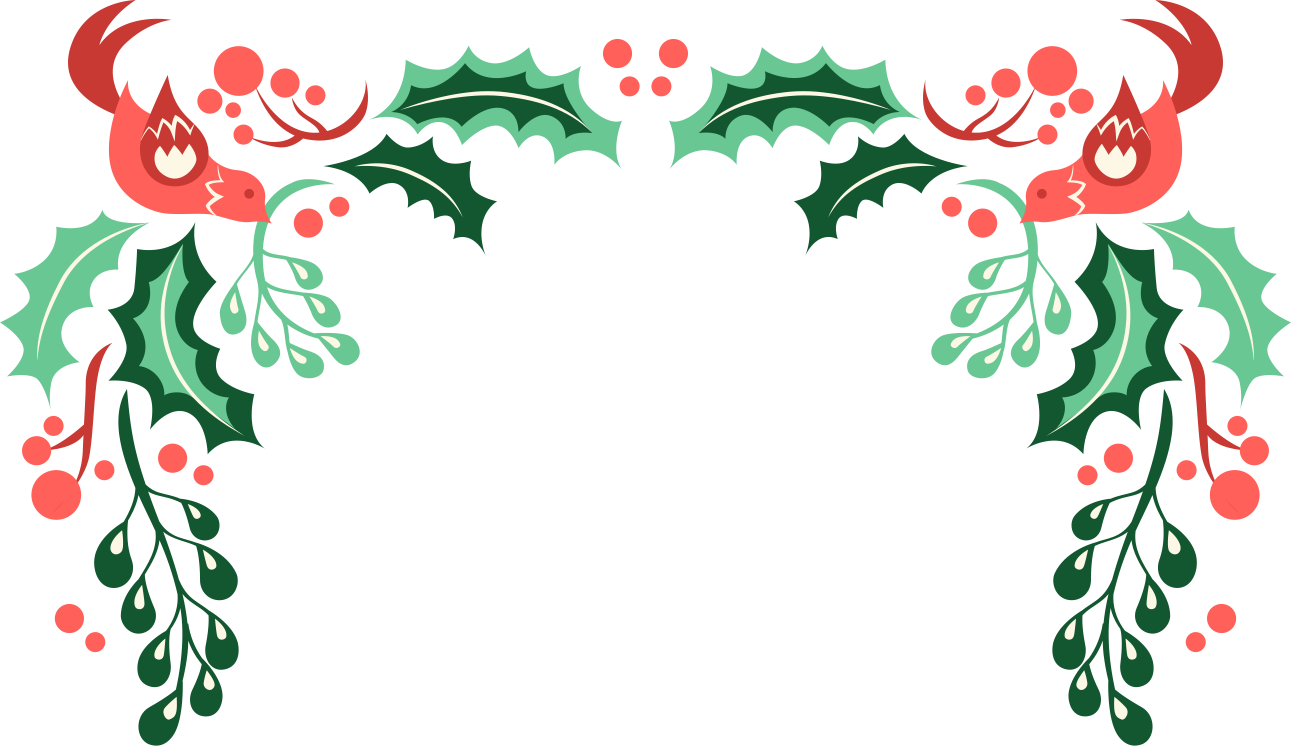 COUNTDOWN CALENDARS
10
Days Until
Christmas
May your Christmas be filled with joy, surrounded by love, laughter, and treasured memories!
DECEMBER  2024
SUN
TUE
THU
FRI
MON
WED
SAT
01
02
03
04
05
06
07
08
09
10
11
12
13
14
16
17
18
19
20
21
15
22
23
24
25
26
27
28
29
30
31
COUNTDOWN CALENDARS
10
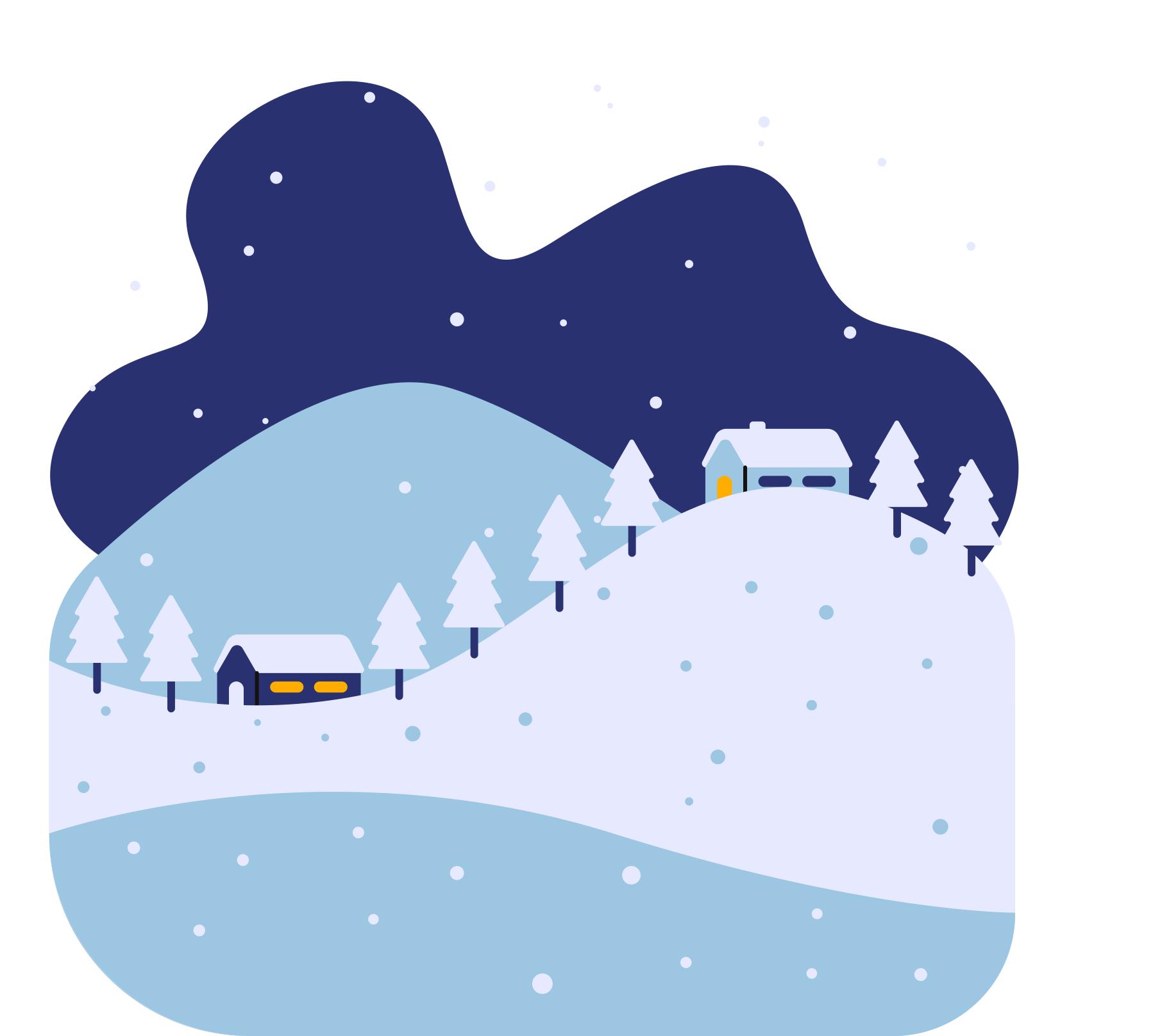 Days Until
Christmas
DECEMBER  2024
SUN
MON
TUE
WED
THU
FRI
SAT
01
02
03
04
05
06
07
08
09
10
11
12
13
14
15
16
17
18
19
20
21
22
23
24
25
26
27
28
29
30
31
May your Christmas be filled with joy, surrounded by love, laughter, and treasured memories!
COUNTDOWN CALENDARS
10
Days Until
Christmas
May your Christmas be filled with joy, surrounded by love, laughter, and treasured memories!
DECEMBER
2024
MON
WED
SAT
SUN
TUE
THU
FRI
01
02
03
04
05
06
07
08
09
10
11
12
13
14
15
16
17
18
19
20
21
22
23
24
25
26
27
28
29
30
31
#2A3171
#FFAE00
#FCE2A0
#625124
#69C794
#0B5E3E
#FF615A
#C73932
RESOURCE PAGE
Use these design resources in your Canva Presentation.
Colors
Fonts
This presentation template
uses the following free fonts:
TITLES:
CINZEL DECORATIVE

HEADERS:
POPPINS

BODY COPY:
POPPINS
You can find these fonts online too.
Design Elements
DON'T FORGET TO DELETE THIS PAGE BEFORE PRESENTING.
CREDITS
This presentation template is free for everyone to use thanks to the following:
for the presentation template
Pexels, Pixabay
for the photos
Happy designing!